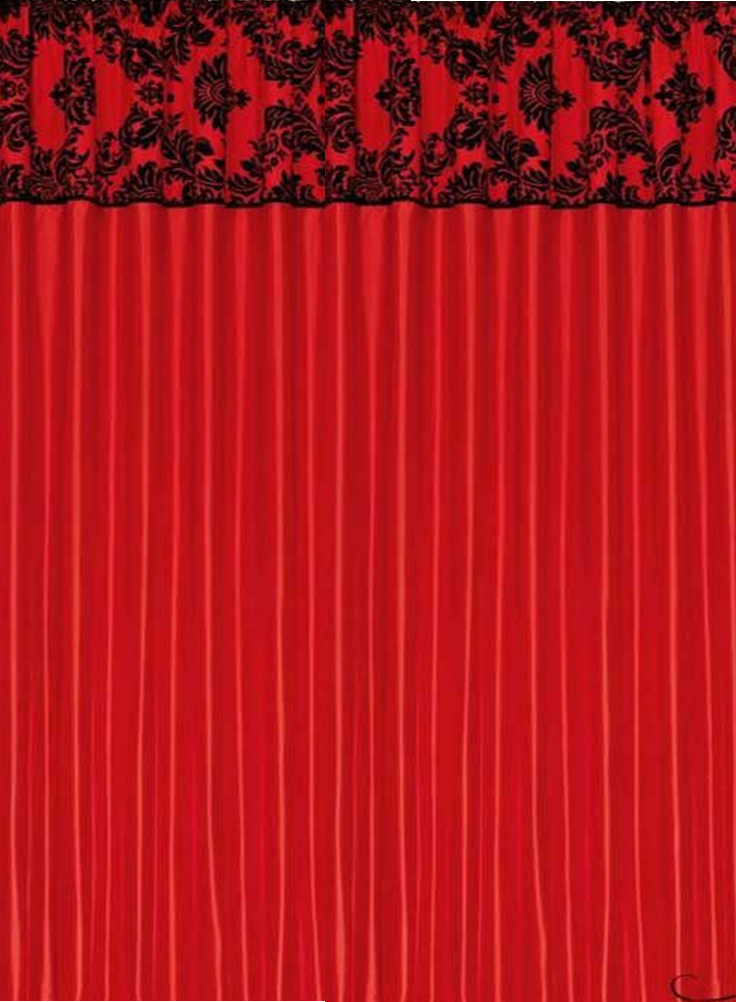 মাল্টিমিডিয়া শ্রেণিতে স্বাগত
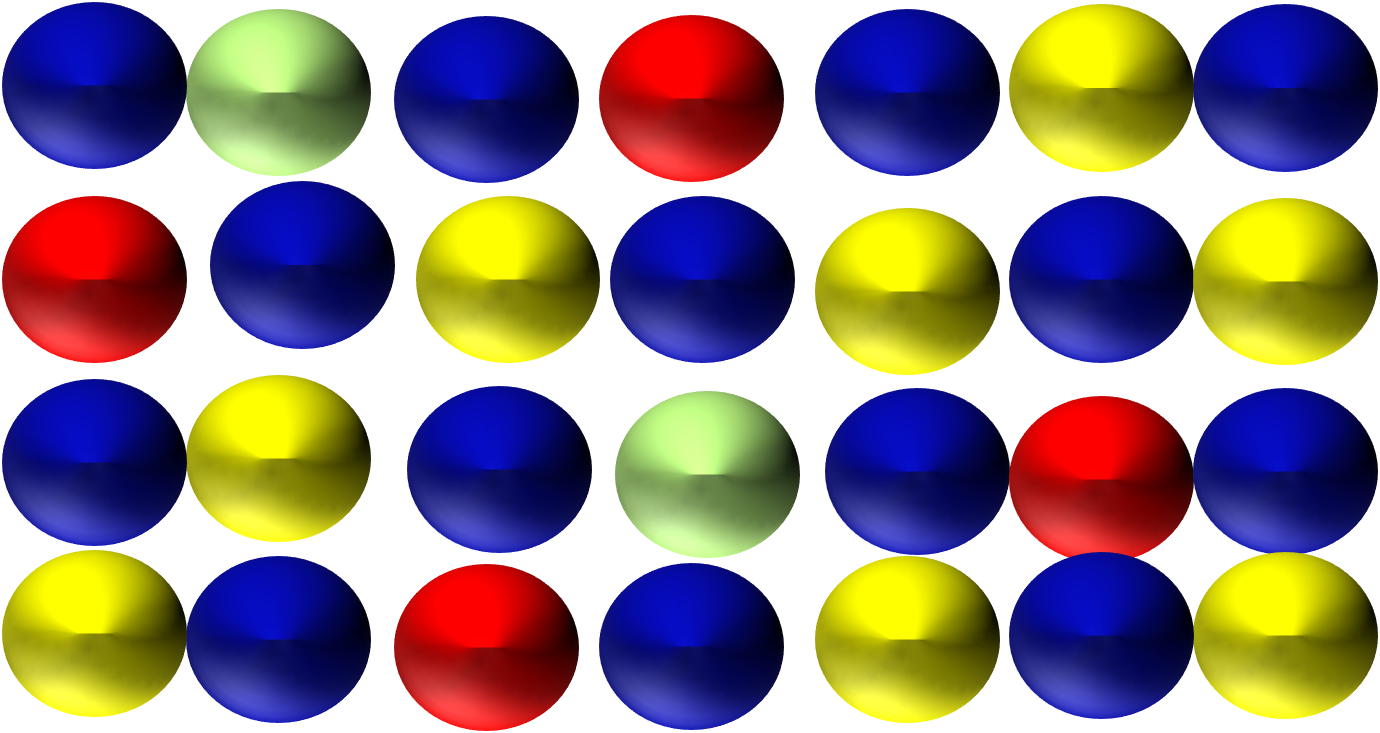 পরিচিতি
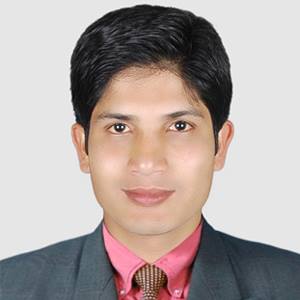 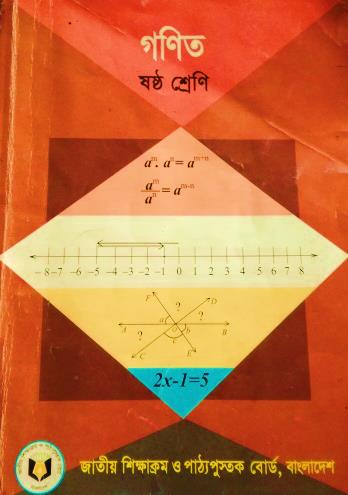 আল মাহমুদ পারভেজ
 সহকারী শিক্ষক, বিজ্ঞান
আংগারিয়া ইউনিয়ন বালিকা মাধ্যমিক বিদ্যালয়
দুমকি পটুয়াখালী
মোবাইলঃ ০১৭১১৪৪২০৫০
E-mail: almahmudpervej@gmail.com
শ্রেণিঃ ষষ্ঠ
বিষয়ঃ গণিত
অধ্যায়ঃ অষ্টম
পাঠ: প্রচুক
সময়ঃ ৫০ মিনিট
চিত্রের পাত্র  গুলো দেখি
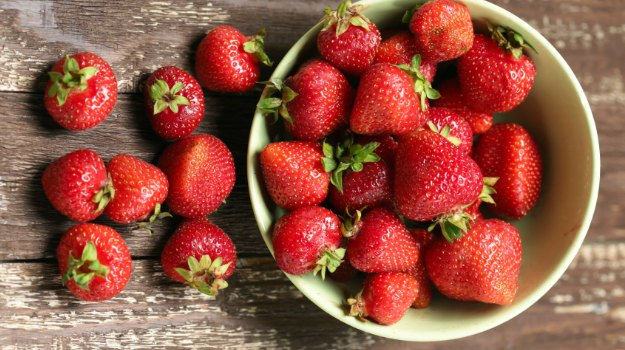 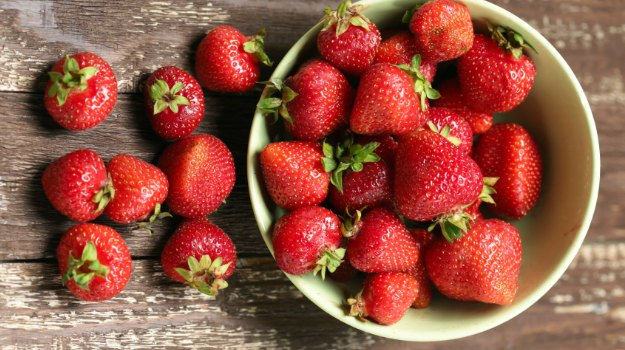 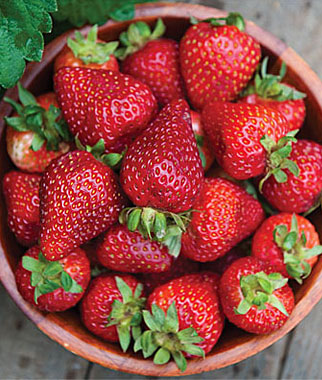 ১নং
৩নং
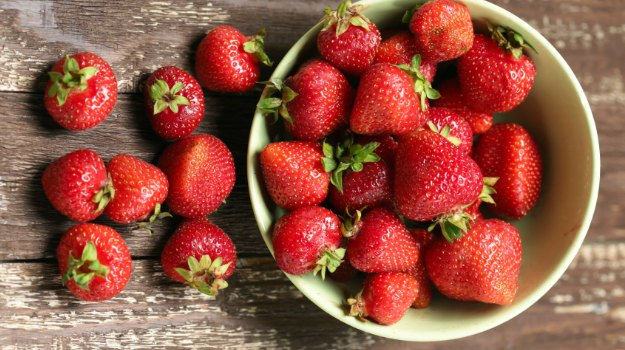 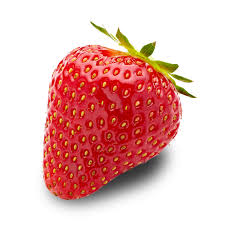 ২নং
৪নং
৫নং
কোন পাত্রে সবচেয়ে বেশি ফল আছে ?
চিত্র বলগুলো লক্ষ্য কর
কোন  রঙের বল সবচেয়ে বেশি?
নীল রঙের বল সবচেয়ে বেশি
আজকের পাঠের বিষয়
প্রচুরক
শিখনফল
এই পাঠ শেষে শিক্ষার্থীরা...
এসো আমরা চিত্রটির দিক লক্ষ্য করি
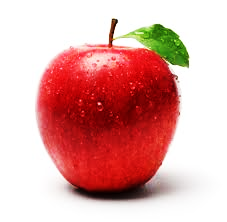 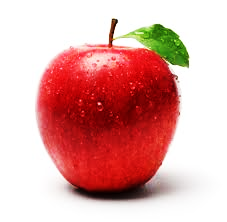 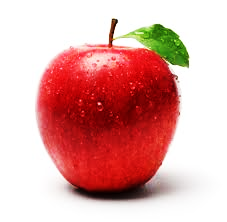 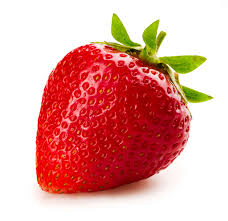 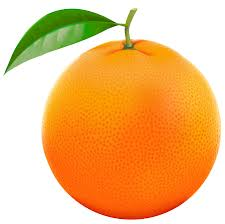 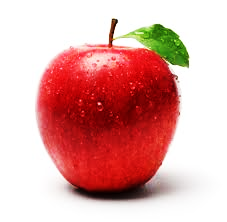 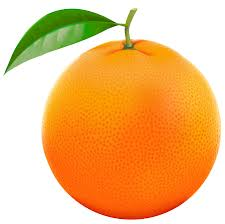 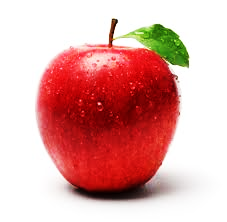 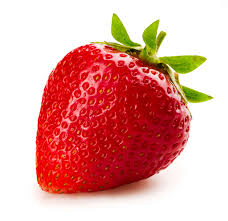 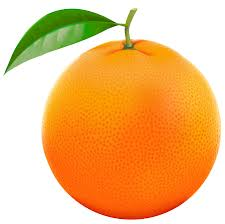 প্রচুরক হলো প্রদত্ত উপাত্তের মধ্যে যে সংখ্যা সর্বাধিকবার থাকে।
এসো আমরা চিত্রটির দিক লক্ষ্য করি
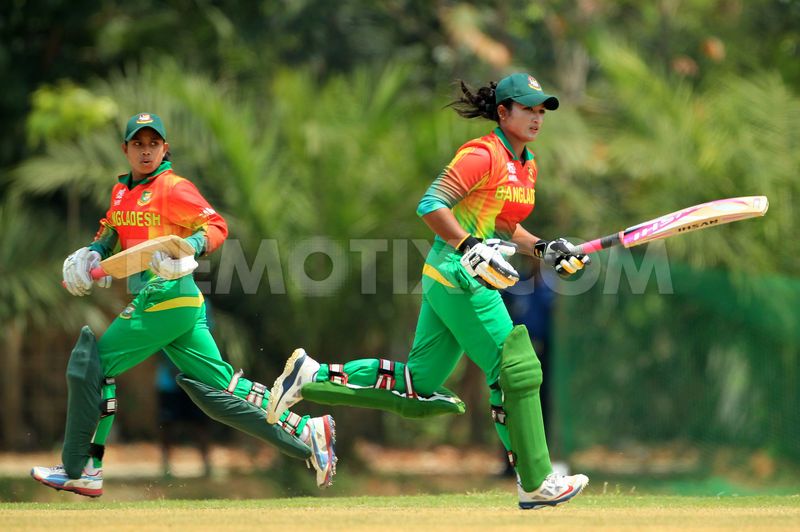 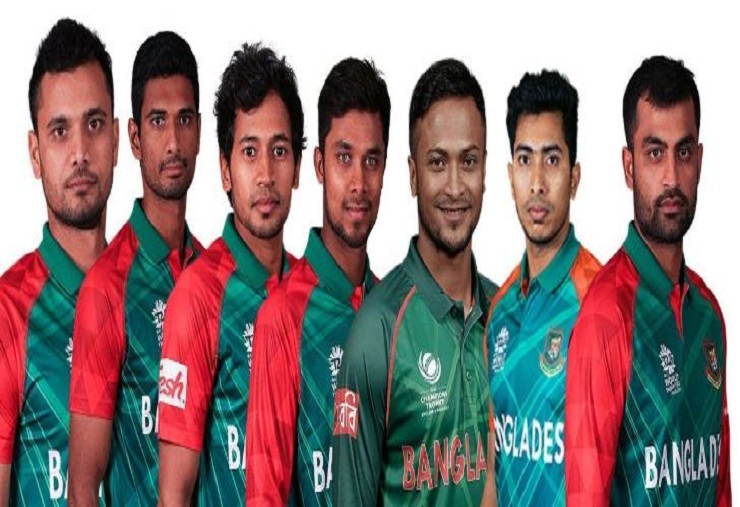 প্রচুরক
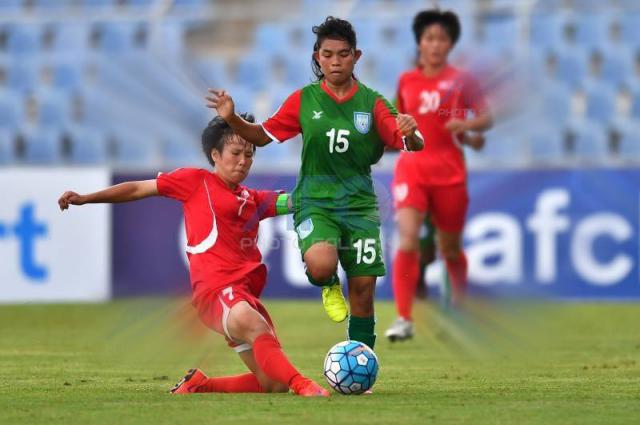 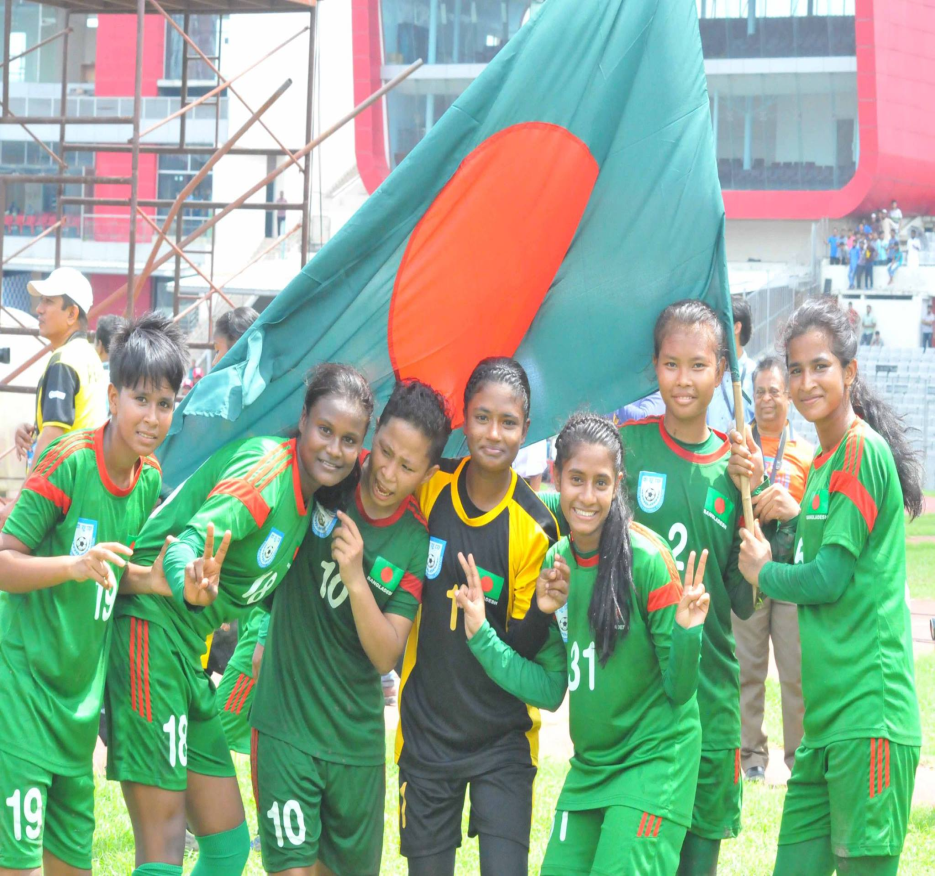 সর্বাধিকবার প্রদর্শিত উপাত্তকে প্রচুরক বলে
এসো উপাত্তের  সংখ্যা গুলো দেখি
১১
১৮
১৫
১৩
১৯
১৭
১২
১৪
১৫
উপাত্তের  সংখ্যা গুলোকে মানের উর্ধ্বক্রমানুসারে সাজিয়ে পাই
প্রচুরক  =
জোড়ায় কাজ
এসো উপাত্তের  সংখ্যা গুলো দেখ
৭৫,৬০,৭১,৬০,৮০,৭৮,৯০,৭৫,৯০,৭৫,৮০,৯২,৮০,৯০,৯৫,৯০,৮৫,৯০,৭৮,৭৫,৯০,৮৫
প্রদত্ত উপাত্তগুলোর  প্রচুরক নির্ণয় কর।
উওর মিলিয়ে নেই
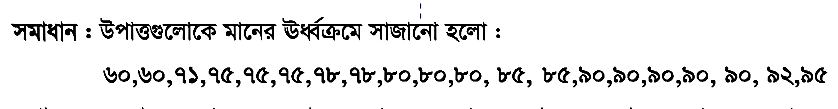 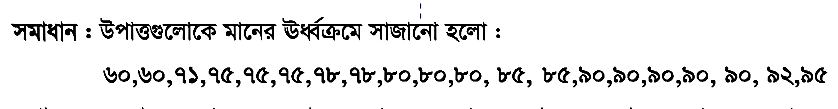 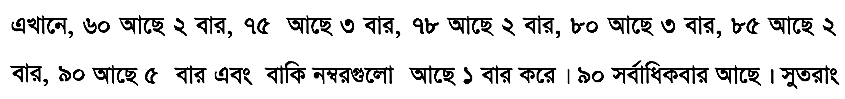 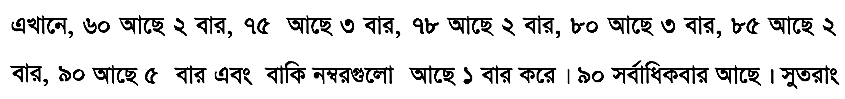 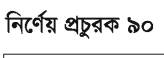 এসো উপাত্তের  সংখ্যা গুলো দেখি
১৬
১২
১৮
১৫
১৩
১২
১৫
১৭
১১
১৪
উপাত্তের  সংখ্যা গুলোকে মানের উর্ধ্বক্রমানুসারে সাজিয়ে পাই
 প্রচুরক =
অথবা
দলীয়  কাজ
এসো উপাত্তের  সংখ্যা গুলো দেখি
৩২,২৭,২৫,৩৯,৩৩,৩৬,৩৫,৩৪,৩১,২৩,২১,২৫,২০,৪২,২৪,৩৫,৪০
প্রদত্ত উপাত্তগুলোর  প্রচুরক নির্ণয় কর।
মূল্যায়ন
১। ৭ ,৪,১২ ৬,৯,২২,৯ সংখ্যাগুলোর প্রচুরক কোনটি?
   ক.    ৬     খ.     ৭     গ.    ৯      ঘ.       ১২
২। ৮,১২,১১,১২,১৪,১৮ সংখ্যাগুলোর প্রচুরক কোনটি?
   ক.    ৮     খ.     ১১    গ.    ১২      ঘ.      ১৪
৩। ৮,৪,৫,৭,৮,৯,১২,১২,১৪ সংখ্যাগুলোর প্রচুরক কোনটি?
   ক.    ৮     খ. ৮ ও১২ গ. ৯ ঘ.     ১২ও ১৪
উওর
২।গ
১।গ
৩।খ
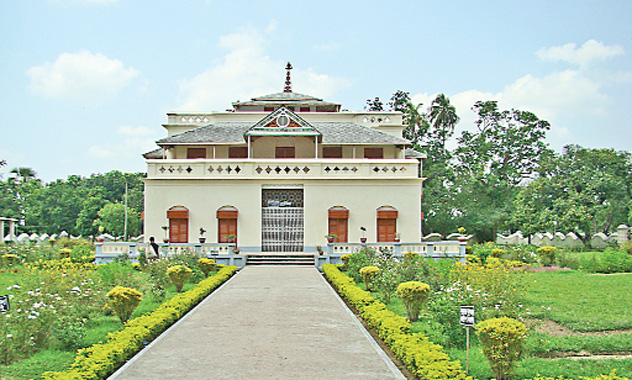 বাড়ির কাজ
বাড়ির কাজ
ষষ্ঠ শ্রেনির ৩০ জন ছাত্রীর  উচ্চতার দেওয়া হলোঃ
21,37,40,22,39,35,22,25,32,22,21,37,40,22,39,35,25,32,22,37,39,32,22,37,32,40,37,22,35,22
১. উপাত্তগুলোকে মানের উর্ধ্বক্রমানুসারে  সাজাও।
২. উপাত্তগুলোর  প্রচুরক  নির্ণয় কর।
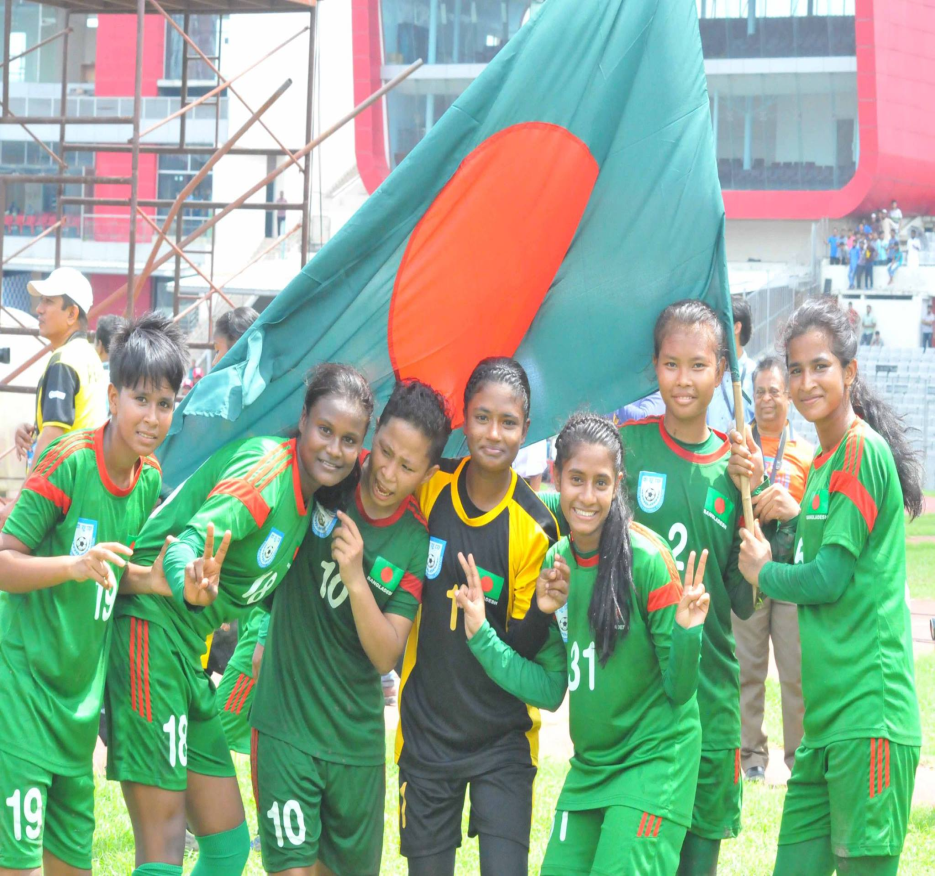 আজকের মত সবাইকে ধন্যবাদ